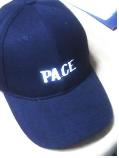 Equipping & Caring
To equip the saints
For the Pastoral care
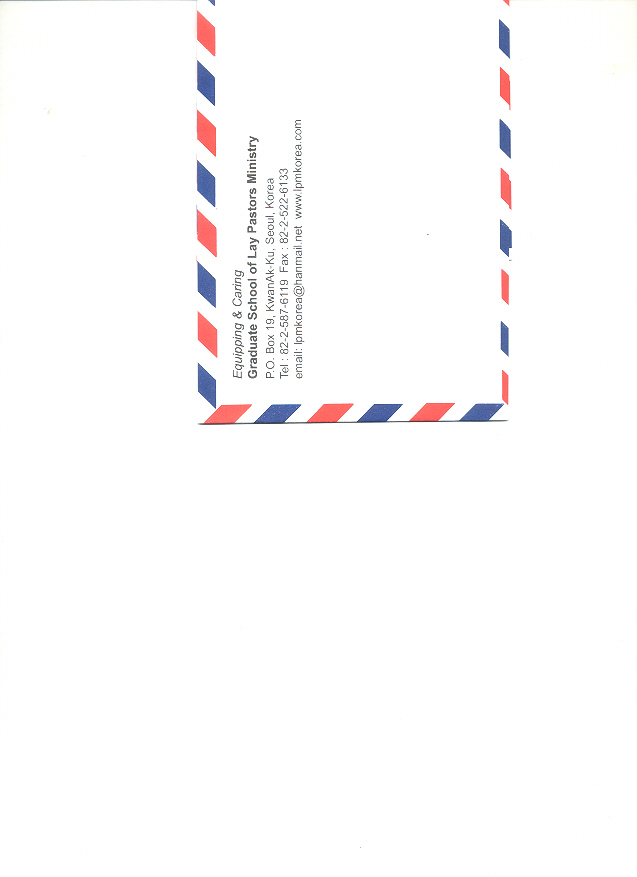 Characteristics of Lay Pastors Ministry
Lay  Pastors  Ministry        PACE
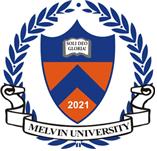 Seoul Korea
Kenya Africa
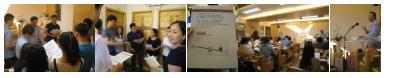 1
Implementation
Mentoring 
 Approach
Prayer
P
E
One person
Available
Example
A
C
Contact
to equip the saints for the work of ministry
Implementation
Focusing
... for the building up the body of Christ
Prayer : for your people
Available : for your people
Contact : on a regular basis
Example : of  love
Pastoral Care
For
People
2
Nameing the  Ministry
The name of ministry what we are doing is “Lay Pastors Ministry.” It means a "lay pastoral care ministry." In other word, not the ministry of evangelism or discipleship (Matthew 28) but the caring ministry. Evangelism and discipleship materials are already too many, but not enough in caring ministry (Melvin Steinbron said). Someone once said, "Evangelism is men's ministry; Caring is women's ministry. I guess he meant that Evangelism is more strong, aggressive ministry than Caring itself. Also, evangelism is extroverted ministry, and caring is introverted ministry. (It means in the church wall and out of the wall). The purpose of church is two aspects: Great Commission, Matthew 28:19-20 (Evangelism) and Great Chart, John 21:15-17 (Caring). These two must be balanced.
3
Prayer-Available-Contact-Example
Ministry Tasks
Our Ministry tasks are P.A.C.E: Prayer, Available, Contact, and Example. Those pastors who are doing this ministry at their own churches said there have been four phenomenons in this ministry: 1) Church infra; 2) Life style; 3) Church culture, and 4) Ministry engine.
4
Prayer-Available-Contact-Example
What to call them
There are many different opinions on the naming of this ministers. However, the official name presented from the LPM USA and LPM Korea is “Lay Pastor.” The Senior Pastor of the largest church in Korea used this name. How the big church calling them is very effective to the Korean and also USA. It is true because they are influenced. For instance, the big church in the States calling them “Lay Minister,” So many other churches used this name. Of course, there are various names in Korea and USA churches: PACE ministers, lay pastors, lay ministers, etc....convenience of use for their situation.
5
Prayer-Available-Contact-Example
Length of training
The length of training is various: 12 hours of training for two evenings; three times; or 12 weeks; depending on circumstances. If they asks me, to our Institute to come and train their people, I found two days in a row, usually two evenings, exactly 12 hours has proved to be the best and good enough to motivate to start-up this ministry. We may call it “Basic Training” just like Army Training Base. Only to change their paradigm shift to be lay minister and almost ready to do, 12 hours enough, and have done this system last 10 years.
6
Prayer-Available-Contact-Example
Who is responsible
The Senior pastor or assistant pastors are not in charge of this ministry. Of trained laity, PACE ministers, 4-5 people (usually small church), or 7-10 people (big church) will be composed of a [Ministry Leadership Group] which is responsible for the progress also success and failure. Of course, the cooperation and helps, also supervision of the Senior pastor and assistant pastors are inevitable. If the Pastor or assistant pastors are responsible for this ministry, it is exactly same format of the past and the same will be inefficient just like the precedent. When the   laypeople are responsible of the ministry then people see the model of team ministry. I mean laypeople themselves will show the team ministry.
7
Prayer-Available-Contact-Example
Resistant the failure
To be the successful this ministry, there should be twelve foundational block which is also  resistant a failure. They are vision, a sense of ownership, structure, calling,  training, accountability, and affirm, support, fellowship, communication, evaluation, and maintenance. This is the checkpoint of a beginning, middle, and also always should be confirmed at the time of evaluation.
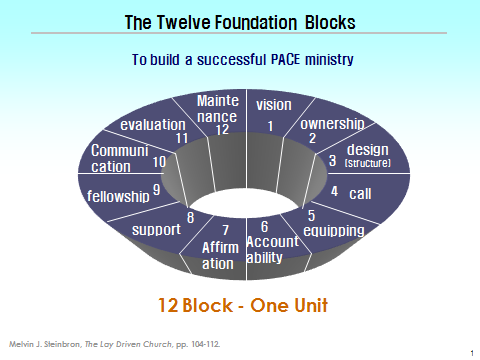 8
Prayer-Available-Contact-Example
Biblical basis
There are four biblical basis: Ephesians 4:11-12 (theology basis); John 21:15-17 ( ministry base); I Peter 5:1-4 (realistic base); Exodus Chapter 18 (sharing Basis). Focusing on the Scriptural basis. It is the core scriptures of this ministry.
9
Prayer-Available-Contact-Example
Not the Program
This ministry is not the program but it is the ministry itself. It was particularly emphasized by the founder Dr. Melvin Steinbron.  Mostly programs are entirely lacking included personal involvement but  this ministry is totally involved in ourselves and also formed systemically  from the beginning to the end  and also to be well-organized. So we call this, “system of congregational care by laypeople.”
10
Prayer-Available-Contact-Example
Change of the role
The role of the clergy and laity have to change. So far, we have been thought that the pastor is the one who is doing the ministry, and the laypeople  is only passively receiving the ministry. But now the clergy person is equipper, and the laypeople is the ministers, so the role and function will be change through this ministry.
11
Prayer-Available-Contact-Example
Equipping
“To equip the saints (Eph. 4:11-12) should be highlighted. It can be understood by comparison with   education and training. In 'education,‘ mainly the theory and concepts that taught in the classroom, and 'training’ is actually used in the field and provides the principles and policies’. However, ‘equipping’ will be seen to provide a [tool] that we can be utilized in the real and front field.
12
Prayer-Available-Contact-Example
Text books
Firsts book would be unique and significant contribution to make the churches considering giving the pastoral care of their members to the laity. I saw that it would also have value for seminary use when professors want to teach future pastors how to equip their members to give pastoral care. Second book is a good and helpful book. It will encourage pastors and churches to equip and partner with laypeople in the crucial ministry of pastoral care.“
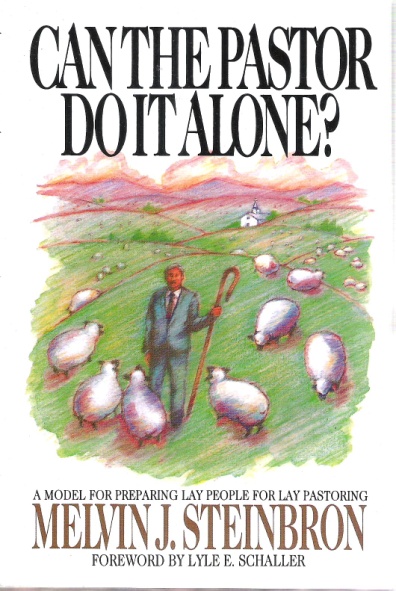 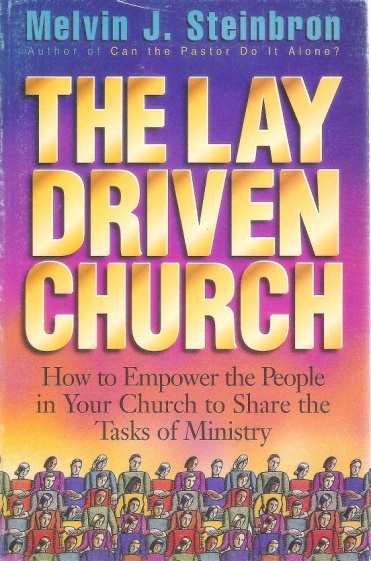 13
Prayer-Available-Contact-Example
Maturity and Growth
This ministry is firstly to emphasize the maturity Usually many program looked like to emphasis on the only growth, therefore its content is weak, and ultimately they become  immature. Sometimes we emphasizes the result, so people are tired very easily, and also the goals is not have done, then they frustrated. Rather, it is better to focus on the process, then they will  of maturing gradually.
14
Prayer-Available-Contact-Example
Lay  Leadership
George Karl, the Director of Fuller Institute of Church Growth, emphasizes the key of  current church is lay leadership development. He also said the development of lay leadership is directly related to the church growth. I found last may years our ministry is really a good tool to develop lay leadership. Here we are not referring  laypeople’s position (Offices), but their role (Function). Despite every ministry should be aimed at developing their lay leaders, but mostly think ministry “itself” is the ultimate  goal, so the result is only staying at programmer or  managers rather than developing their leaders.
15
Prayer-Available-Contact-Example
Contents of training
The contents of the training modules: CONCEPT AND THEOLOGY. WHO NEEDS IT? COMMITMENTS. THE CALL. BUILDING A RELATIONSHIP. ABOUT LISTENING. “BEING” PRECEDES “DOING.” KEEPING SPIRITUALITY FIT. ANATOMY OF A VISIT. BEING PROFESSIONAL. CONFIDENTIALITY. DIFFICULTIES INTO POSSIBILITIES.

The contents is taken from the first book, and    it was selected the necessary ones to produce PACE ministers. Last 15 years, I personally found this training had hit 85% of what we wanted. Of course, one or more elements may be added during the training. For example, the work of Holy Spirit, and supervision, so on.
16
Prayer-Available-Contact-Example
One to One Ministry
This is the one to one ministry. Most of ministries talks one to many, but this is  exactly  one-to-one ministry. Of course there are  advantages and disadvantages at both. For instance, one to many ministries emphasized the group leadership, but personal caring is a little weak on this aspect, and one-to-one caring is strong on the caring itself, but group leadership and group dynamic is weak. I think the best strategy is to complementary each other. Both has strength. But we need to see how the personal growth there is.
17
Prayer-Available-Contact-Example
Conclusion
In the end, lay ministry is "subject to the laypeople so they themselves lead the ministry.“ Until now, the senior pastor, assistant pastors have lead those ministries, and laypeople only help them respectively. But now the pastor is responsible for the training and preparation, we call here, [equipping]  the laypeople, and laypeopole  is responsible  for the ministry. Many experts say this format and system is the biblical ministry. ♥
18
Rev. Byeongchea Seo
Sungkyul University (B.A)
McMaster University (M.Div)
Methodist Graduate School (Th.M)
Graduate Theological Foundation (Ph.D)
Oxford University (Wycliffe, VS)
Yale University (Divinity, VS) 
Adjunct professor at Sungkyul University
Director of LPMKorea (since 1999)
Leader of PACE Intl Fellowship (since 2013)
President of PACE  Intl Seminary (PIS, 2015)
                     








lpmkorea@hanmail.net
www.lpmkorea7.com 
www.pisind.com
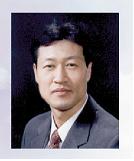 19